PLEA BARGAINING Presentation byRAJASTHAN STATE LEGAL SERVICES AUTHORITY
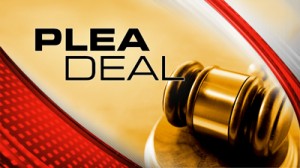 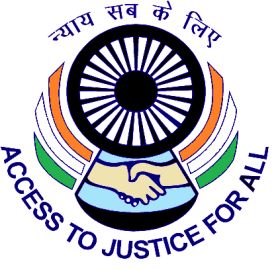 DEFINITION
Plea Bargaining is a form of negotiations.
It is a mode of settlement between the complainant through the prosecution.
In other words, plea of guilt is made by an accused for a promise of reduction of the punishment.
It refers to pre-trial or during trail negotiations between the two rivals i.e. the prosecution and the defence.
It is effective method to lower down the huge arrears of criminal cases. Though this concept found reiteration in Jutice Malimath Committee Report had given the following reasons:
     (i) It Would facilitate early disposal of criminal cases; and,
     (ii) It will reduce the burden of the courts.
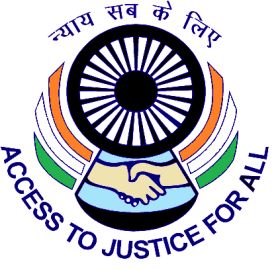 APPLICABILITY
The offence against the accused should carry a maximum sentence not exceeding 7 years.
Accused against a woman or a child below the age of 14 years.
The accused should not have earlier been convicted for the same offence.
The accused should not have been covered under section 2(k) of the Juvenile Justice Act, 2000.
The offence should not affect the socio-economic condition of the country.
In case few offences carry the punishment for more than seven years or not fit, can move an application under plea bargaining which come within the ambit of plea-bargaining.
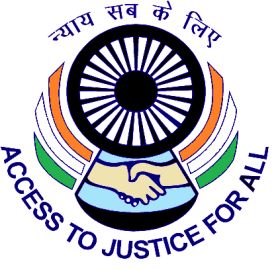 WHEN IS PLEA – BARGAINING MADE?
The plea bargaining may be made by an accused (as per section 265-A) when  : 
The report has been forwarded by the officer in charge of the police station under Section 173 Cr.P.C. alleging therein that an offence appears to have been committed by him other than an offece for which the punishment  of death or of imprisonment of life or of imprisonment for atermexceeding seven years has been provide under the law for the time being in force; or
A Magistrate taken cognizance of an offence on complaint, other than an offence for which the punishment of death or of imprisonment for life or of imprisionment for a term exceeding seven years, has been provide under the law for the time being in force, and after examining complaint and witnesses under Section 200, issued the process under Section 204.
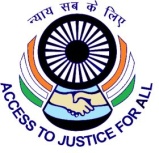 OFFENCES AFFECT THE SOCIO-ECONOMIC CONDITION OF THE COUNTRY
No plea bargaining is permitted in respect of the following:
The Dowry Prohibition Act, 1961.
The Commission of Sati Prevention Act, 1987.
The Indecent Representation of Women (Prohibition) Act, 1986.
The Immoral Traffic (Prevention) Act, 1956
The Protection of Women from Domestic Violence Act, 2005
The Infant Milk Substitutes, Feeding bottles and Infant Foods (Regulation of Production, Supply and Distribution) Act, 1992.
								Continue.....
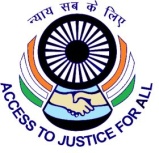 No plea bargaining is permitted in respect of the following:
Provisions of the Fruit Products Order, 1955 (Issued under the Essential Commodities Act, 1955).
Provisions of the Meat Food Products Order, 1973 (issued under the Essential Commodities Act, 1955).
Offences with respect to animals that find place in Schedule I and Part II of the Schedule II as well as offences related to altering of boundaries of protected, areas under the Wildlife (Protection) Act, 1972.
The SC and ST (Prevention of Atrocities) Act, 1989.
Offences mentioned in the Protection of Civil Rights Act, 1955.
								Continue.....
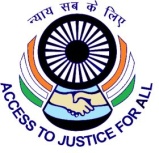 No plea bargaining is permitted in respect of the following:
Offences listed in Sections 23 to 28 of the Juvenile Justice (Care and Protection of Children) Act, 2000.
The Army Act, 1950.
The Air Force Act, 1950.
The Navy Act, 1957.
Offences specified Sections 59 to 81 and 83 of the Delhi Metro Railway (Operation and Maintenance) Act, 2002.
The Explosive Act, 1884.
Offences specified in Sections 11 to 18 of the cable Telebision Networks ( Regulation) Act, 1955.
The Cinematograph Act, 1952.
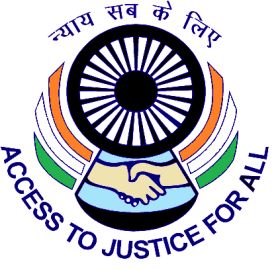 PROCEDURE TO BE FOLLOWED IN PLEA BARGAINING CASES
Application for Plea-Bargaining
Procedure on filing of the application
To provide time for mutually satisfactory settlement
Procedure for working out mutually satisfactory disposition
Representation by a Pleader/Advocate
Duty of the Court while proceeding under Plea-Bargaining
Report of mutually satisfactory disposition
Award of compensation and hearing the parties on the quantum of punishment
Mode of disposal of the case like minimise the punishment prescribed for such offence.
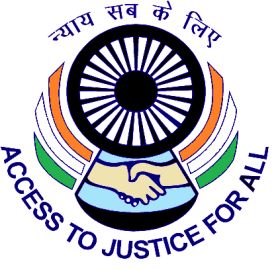 PLEA BARGAINING - VICTIMS
The Crime is against the State and the society but main stakeholder is the victim, whose satisfaction is necessary. In fact, stand of the victim is accepted by the accused and the accused also receives the sentences though less than what is prescribed.
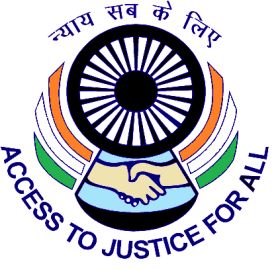 INCENTIVES DOES AN ACCUSED GET TO ENTER INTO A PLEA BARGAINING
Getting out of Jail
Resolving the Matter Quickly
Having fewer or less serious offences on one’s record
Avoiding Hassles
Avoiding Publicity
Time Saving 
Compensation to victims
Benefits for Accused
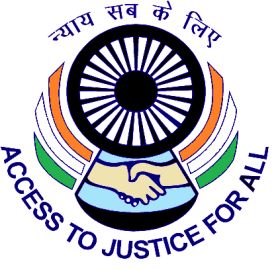 THE ADVANTAGES OF   “PLEA BARGAINING”
Timesaving
Compensation to victims
Benefits for Accused
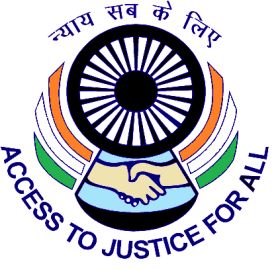 TO ENSURE FAIR JUSTICE, MINIMUM REQUIREMENTS FOR PLEA BARGAINING
The hearing must take place in court.
The court must satisfy itself that the accused is pleading guilty knowingly and voluntarily.
Any court order rejecting a plea bargaining application must be kept confidential to prevent prejudice to the accused.
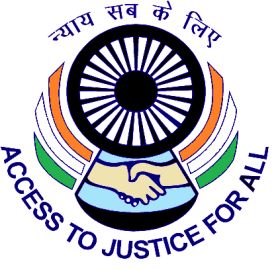 CONCLUSION
Plea Bargaining is a mechanism of convenience and mutual benefit than an issue of morality, legality and constitutionality.
It has Fair Dealing. 
Speeding up caseload disposition.
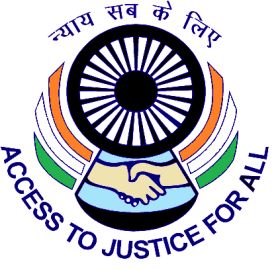 Thanks
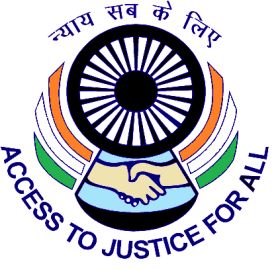